«Коммунальные услуги - без стресса»
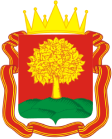 Липецкая область
Срок реализации проекта – 04.08.2022 – по настоящее время
Номинация 
«Лучший проект»
Категория
«Лучшая практика»
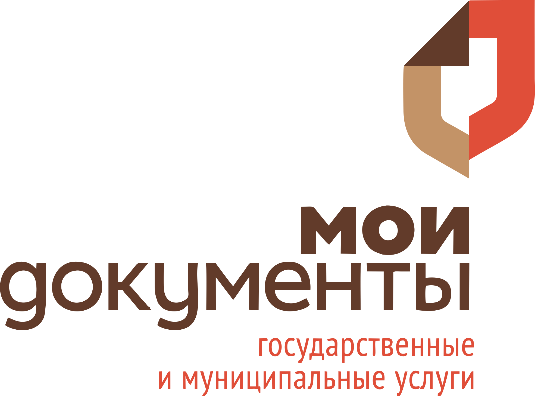 Обоснование необходимости проекта
Внедрение принципов клиентоцентричности в госуправлении
Повышение качества жизни каждого человека через трансформацию подходов к работе с людьми для решения их жизненных ситуаций
Отсутствие единой точки входа для получения услуг по внесению изменений в лицевые счета
Отсутствие информации об условиях получения услуг по внесению изменений в лицевые счета
Трудности, с которыми сталкиваются граждане при посещении офисов ресурсоснабжающих организаций (ограниченное время работы, отсутствие комфортных условий, ожидание в очереди, неоднократное посещение офисов)
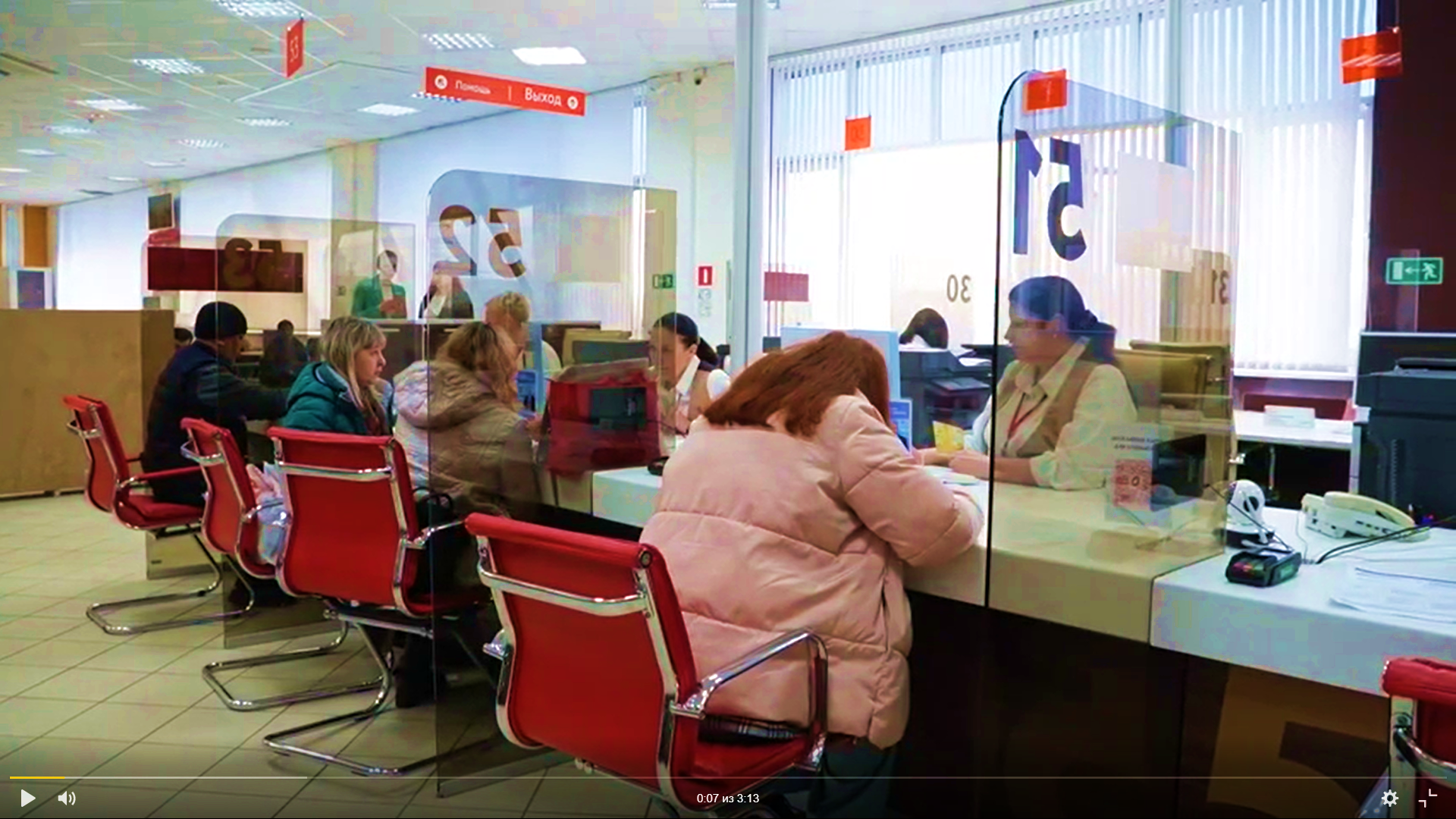 Цель проекта
Создание единой точки приема заявителей и оптимизация маршрутов предоставления услуг ресурсоснабжающих организаций для граждан Липецкой области
Задачи проекта
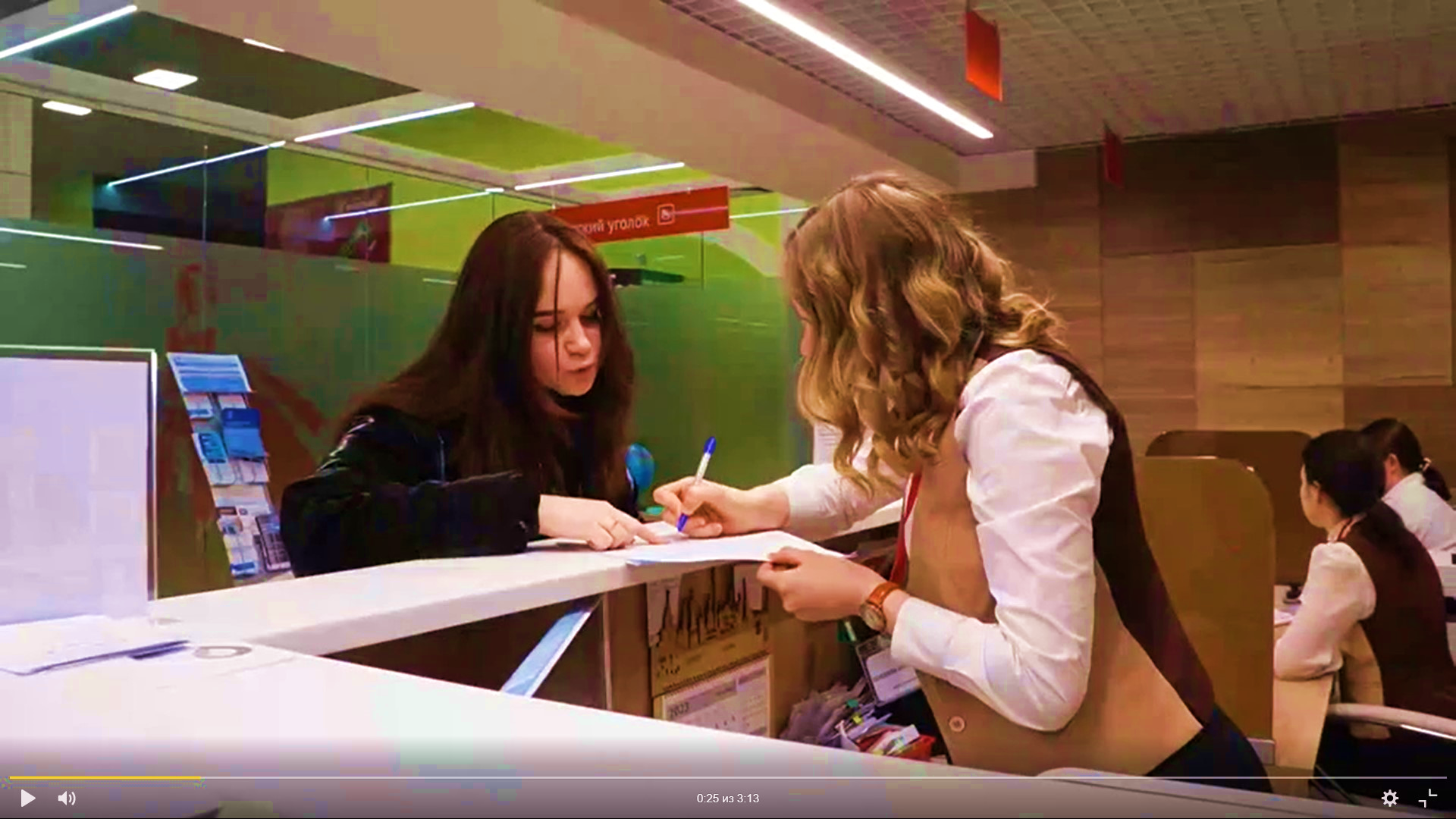 Сокращение времени подачи документов на внесение изменений в лицевые счета по оплате коммунальных услуг
Увеличение количества востребованных сервисов
Повышение доходов учреждения
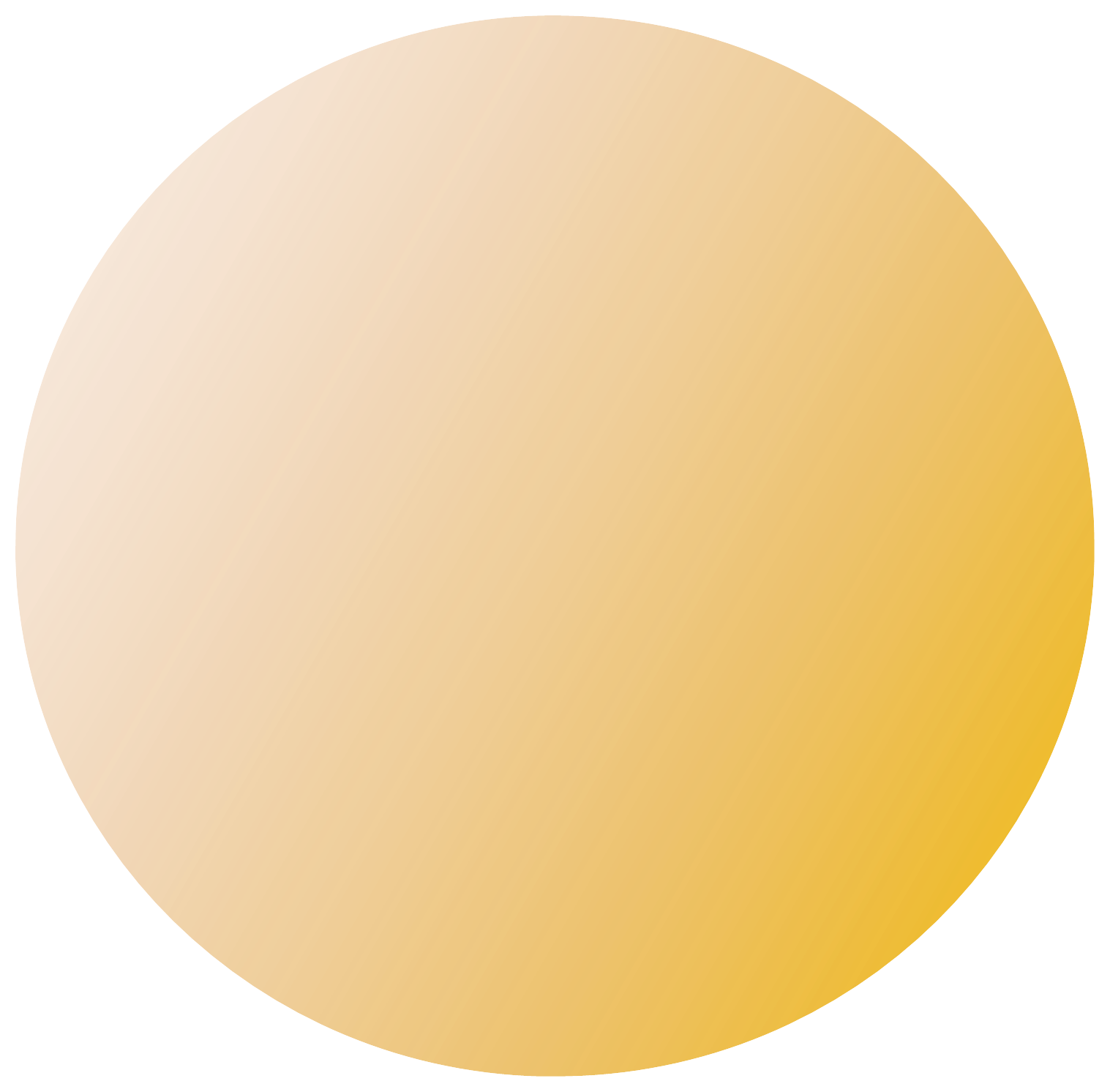 Стратегия и механизмы достижения целей
Перенаправление потоков заявителей:
Оптимизация услуги:
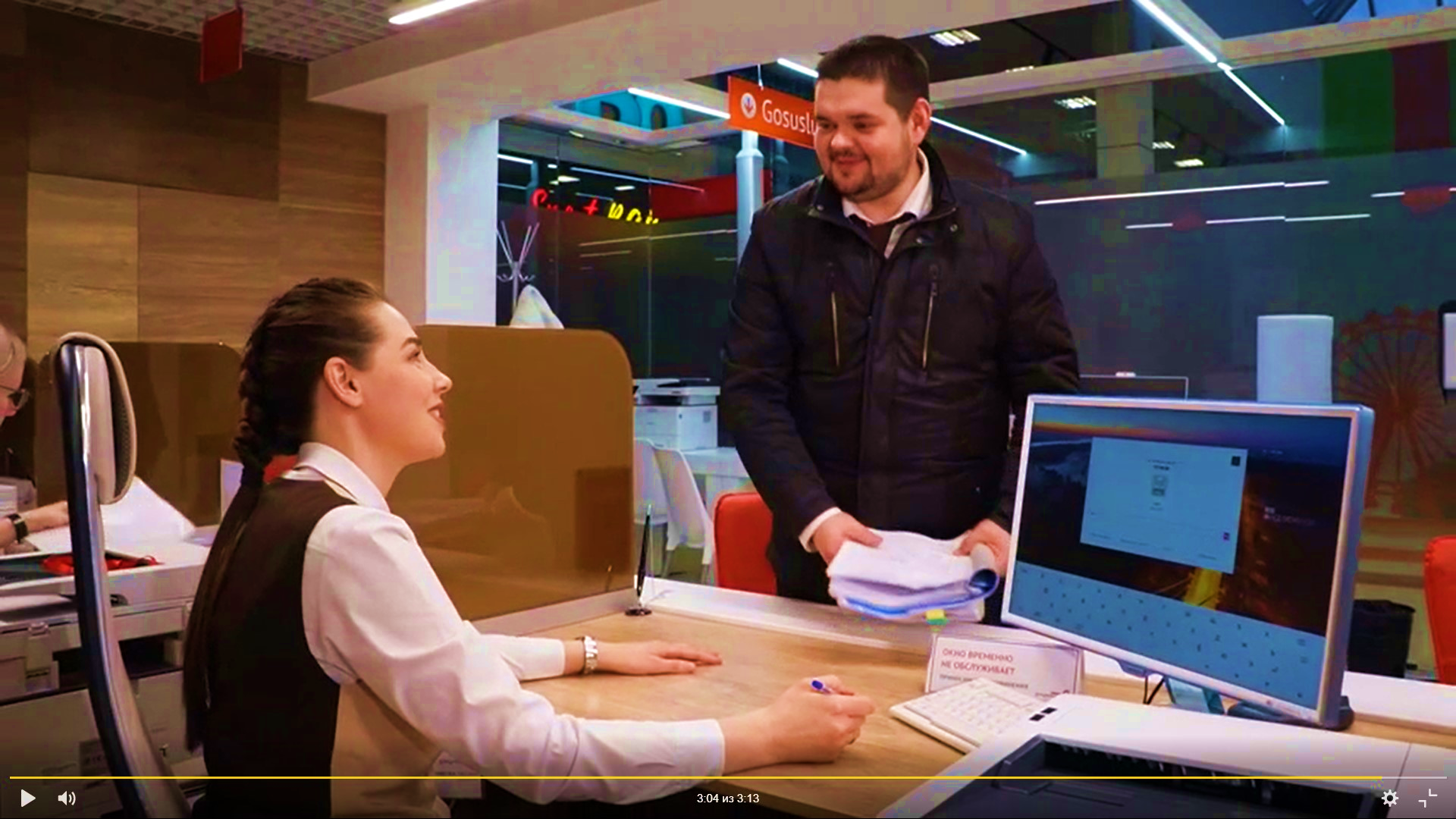 Заключение агентских договоров с ресурсоснабжающими организациями региона
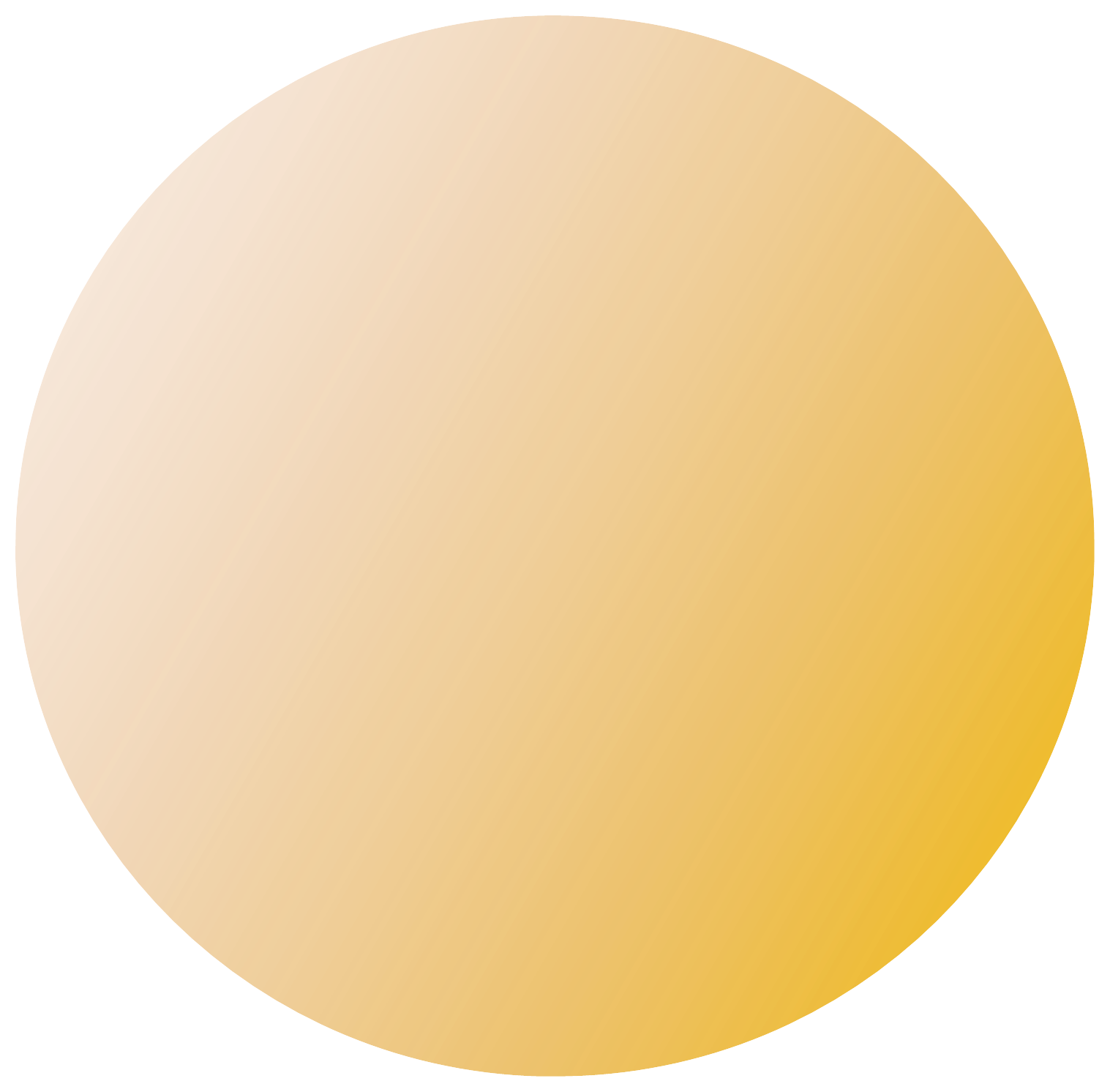 Сокращение времени получения услуги, исключение необходимости посещения ресурсоснабжающих организаций
Масштабная информационная кампания
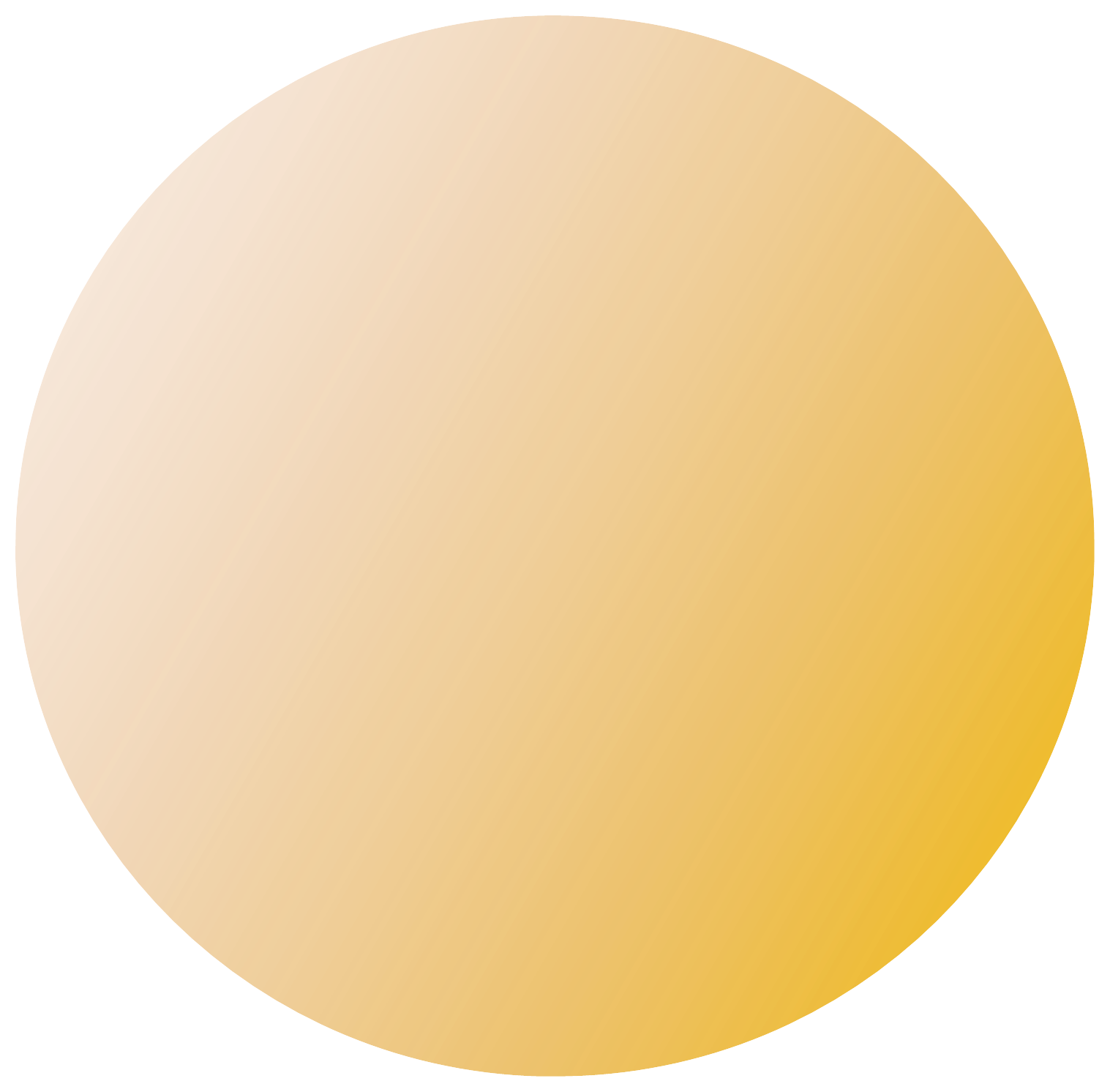 Обучение сотрудников центров «Мои Документы»
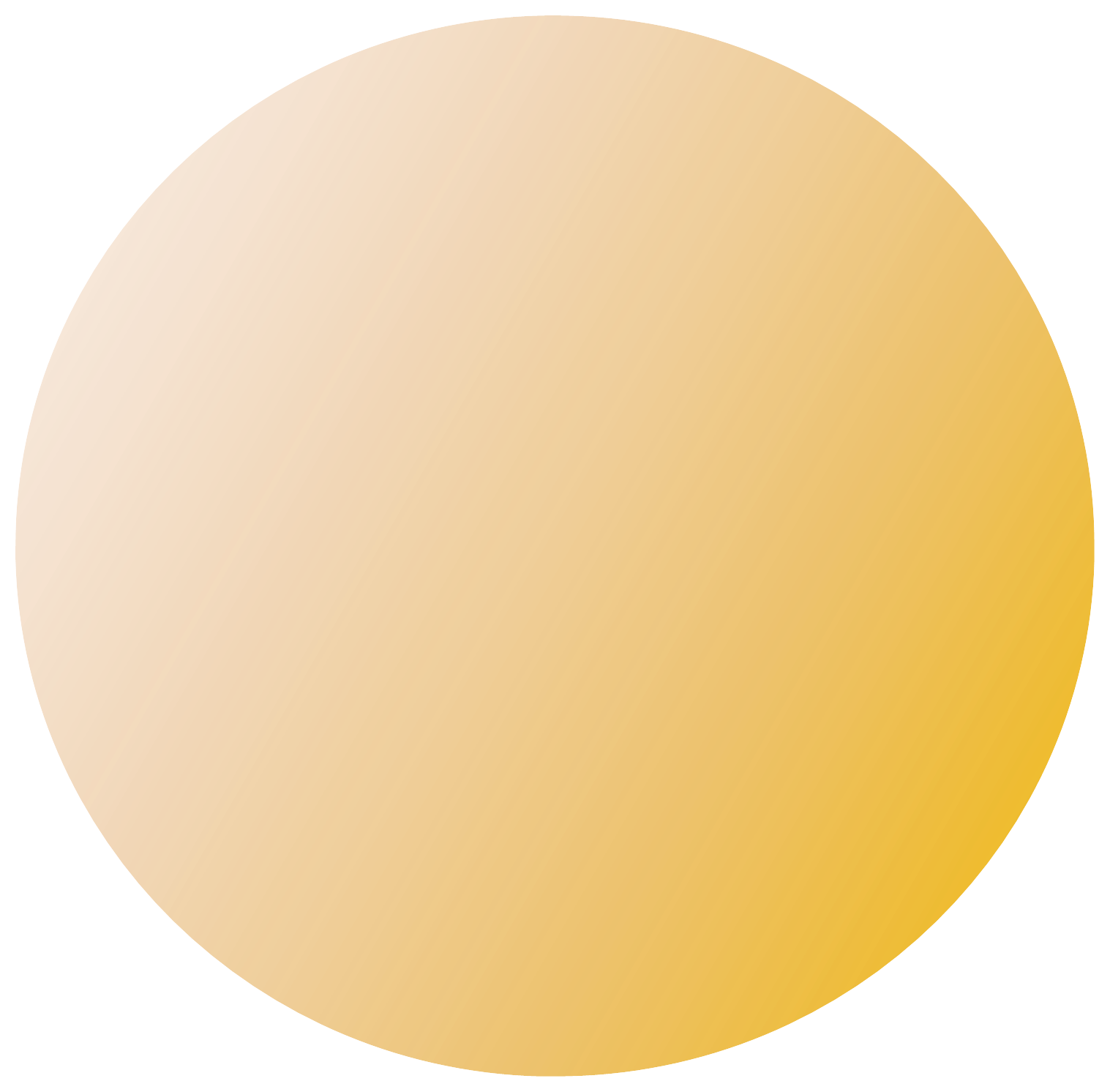 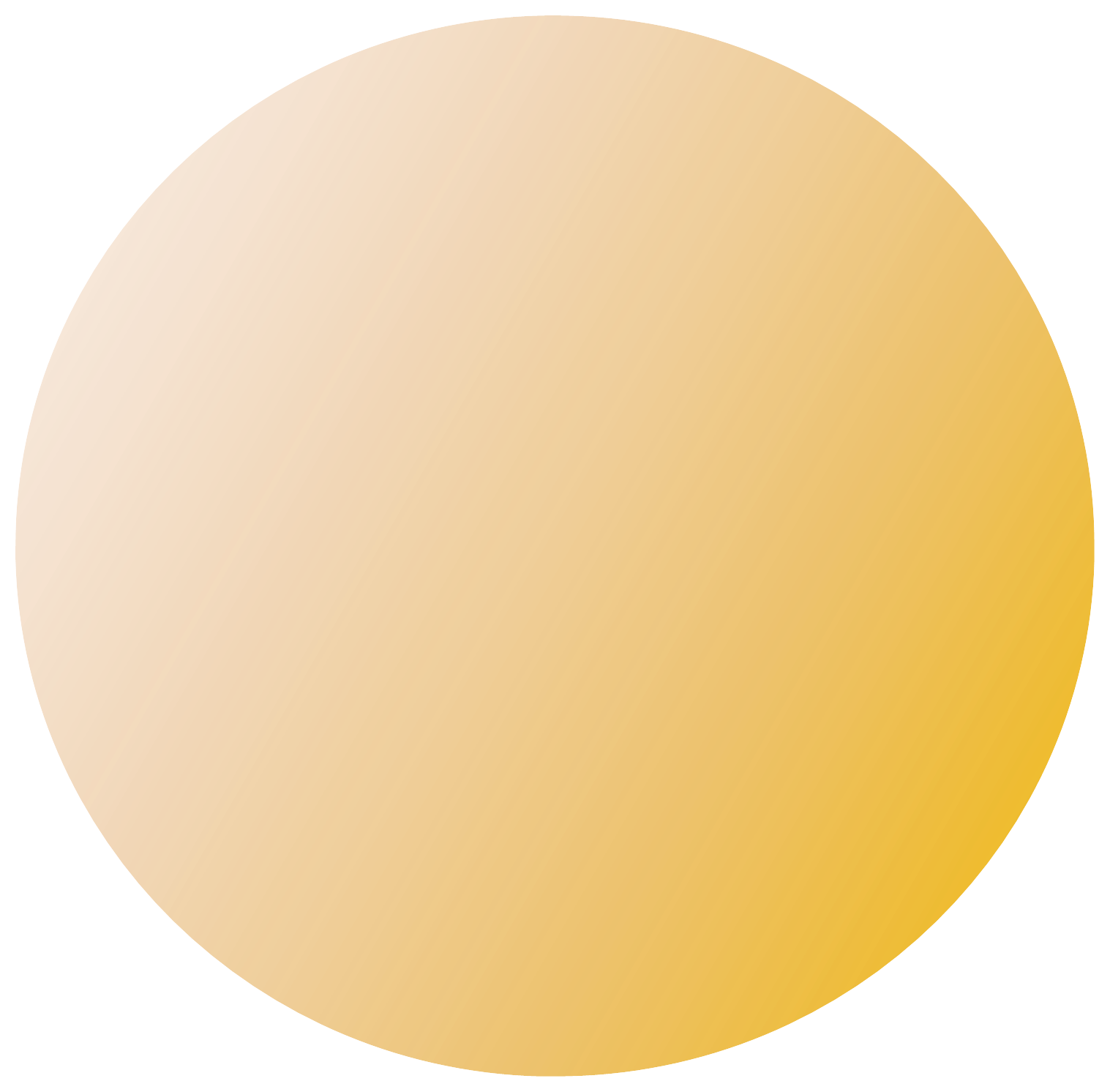 Единое упрощённое заявление для всех организации
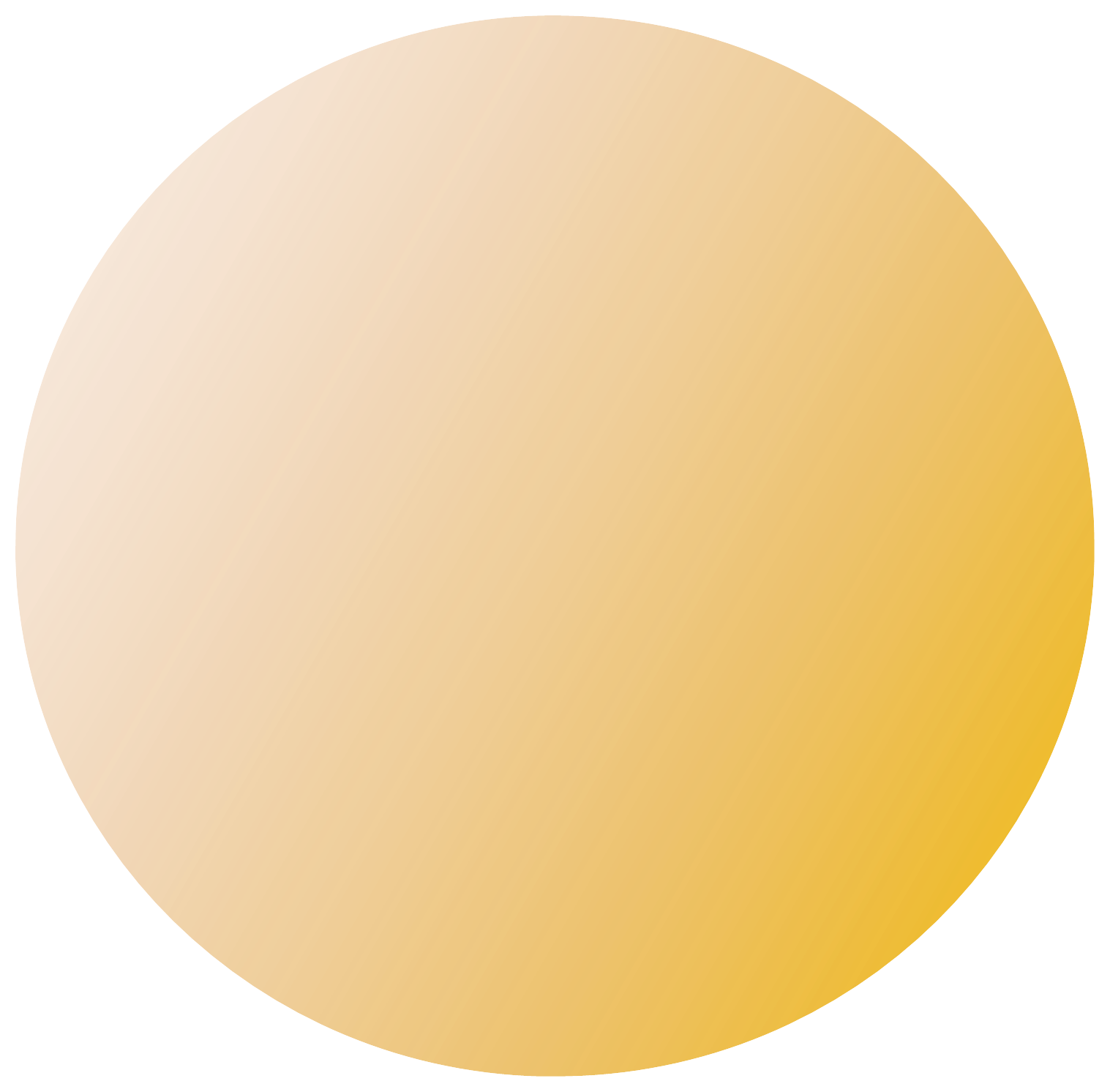 Организация электронного документооборота между МФЦ и ресурсоснабжающими организациями региона
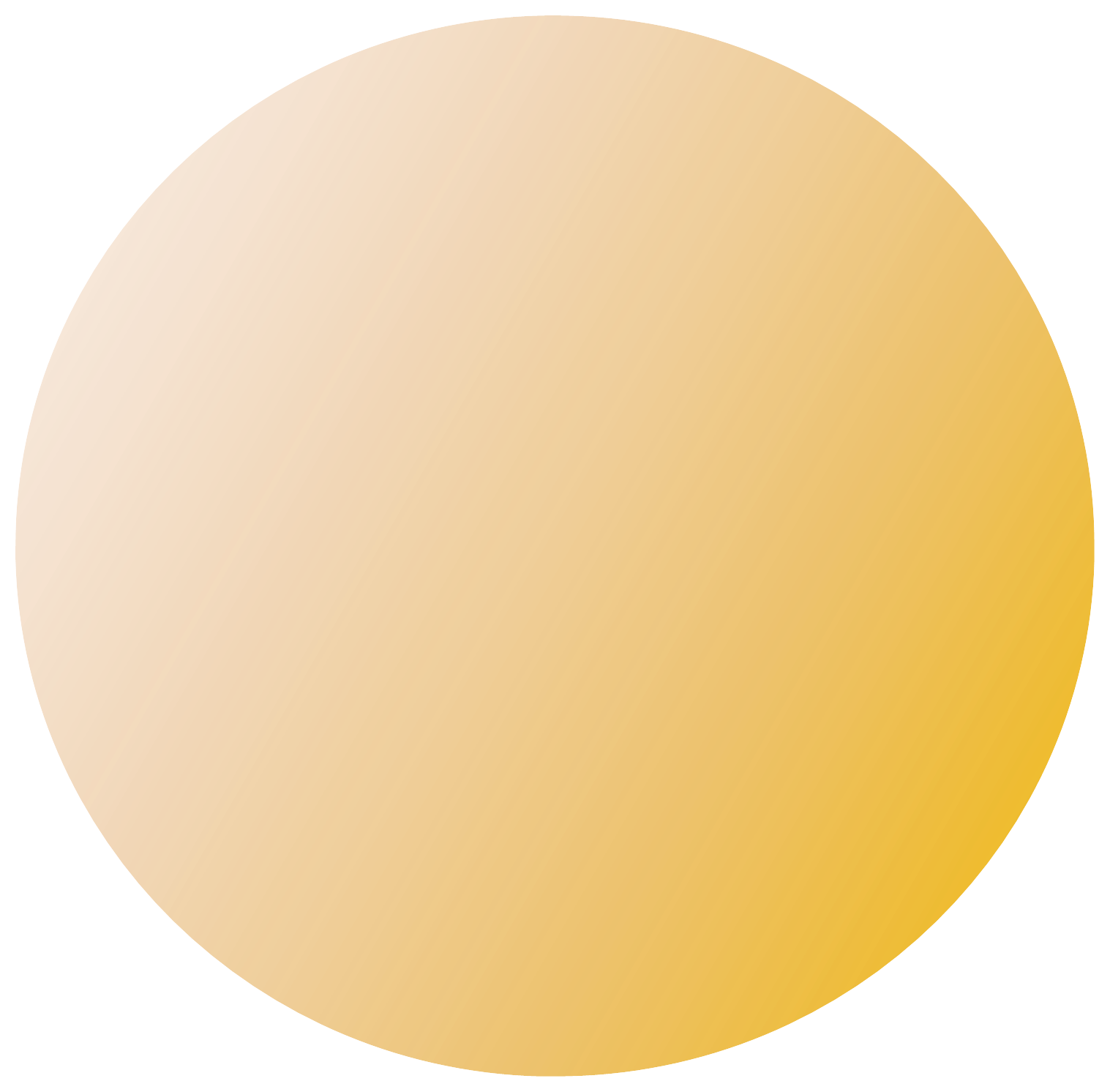 Возможность подать заявление на услугу в момент получения документов на право собственности в окне МФЦ
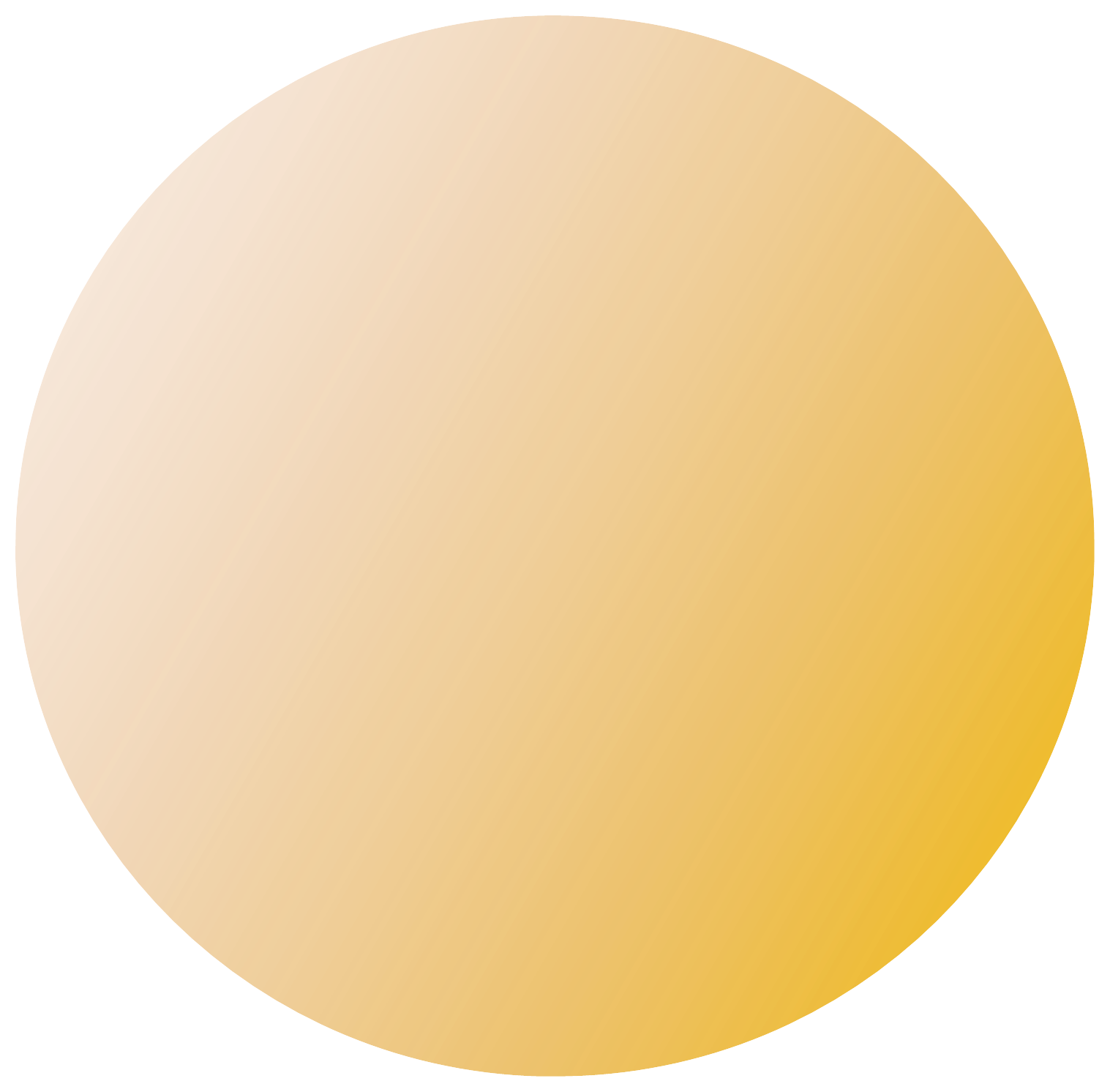 Достигнутые результаты
фев.23*
Повышение доступности
Увеличение количества агентских договоров
сен.22
10
0
*на согласовании находятся ещё 6 агентских договоров
Увеличение количества обращений за услугами в месяц
1078
Повышение качества
4539
Увеличение ежемесячного дохода МФЦ
21 560
90 780
Дальнейшее развитие проекта
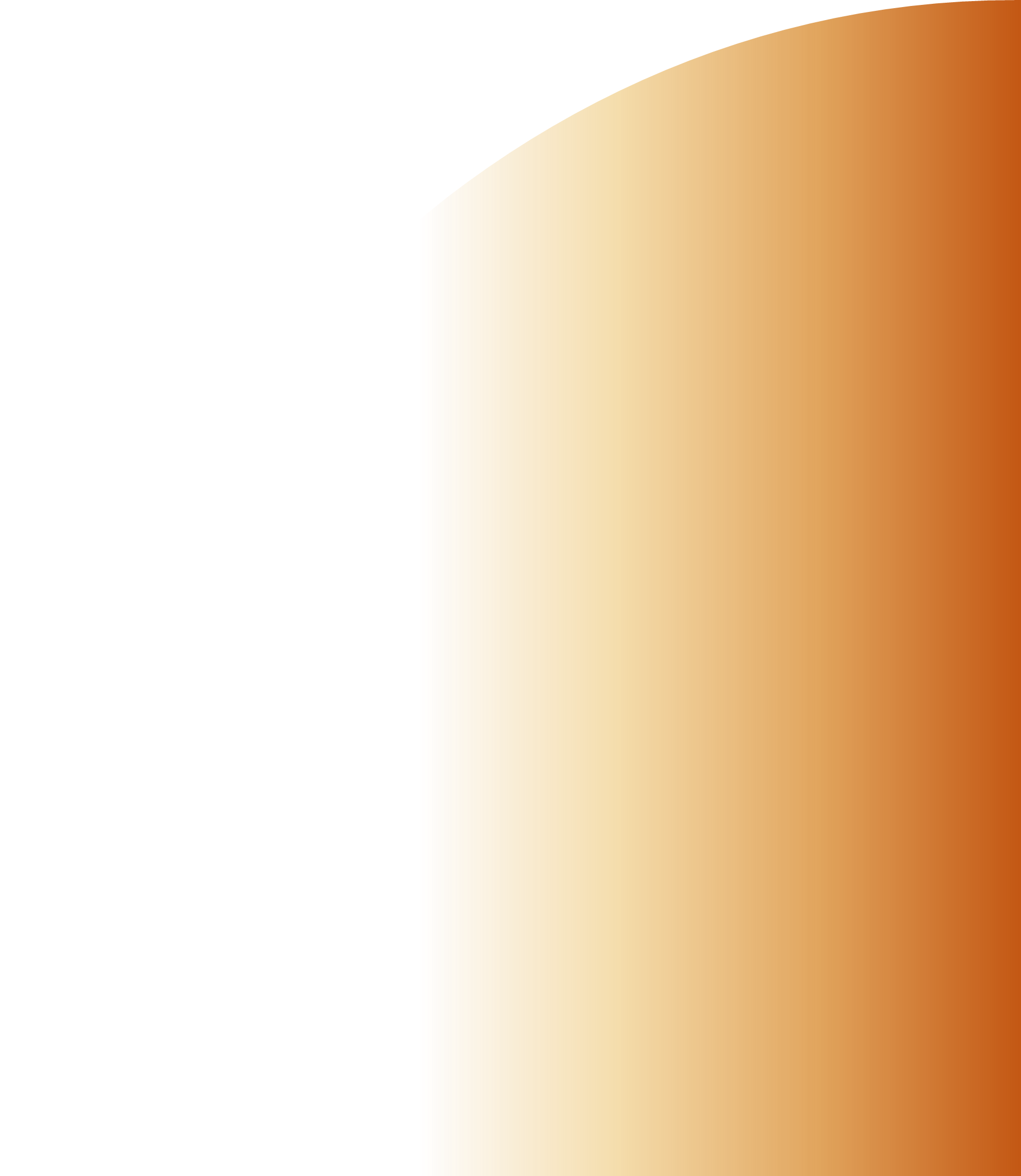 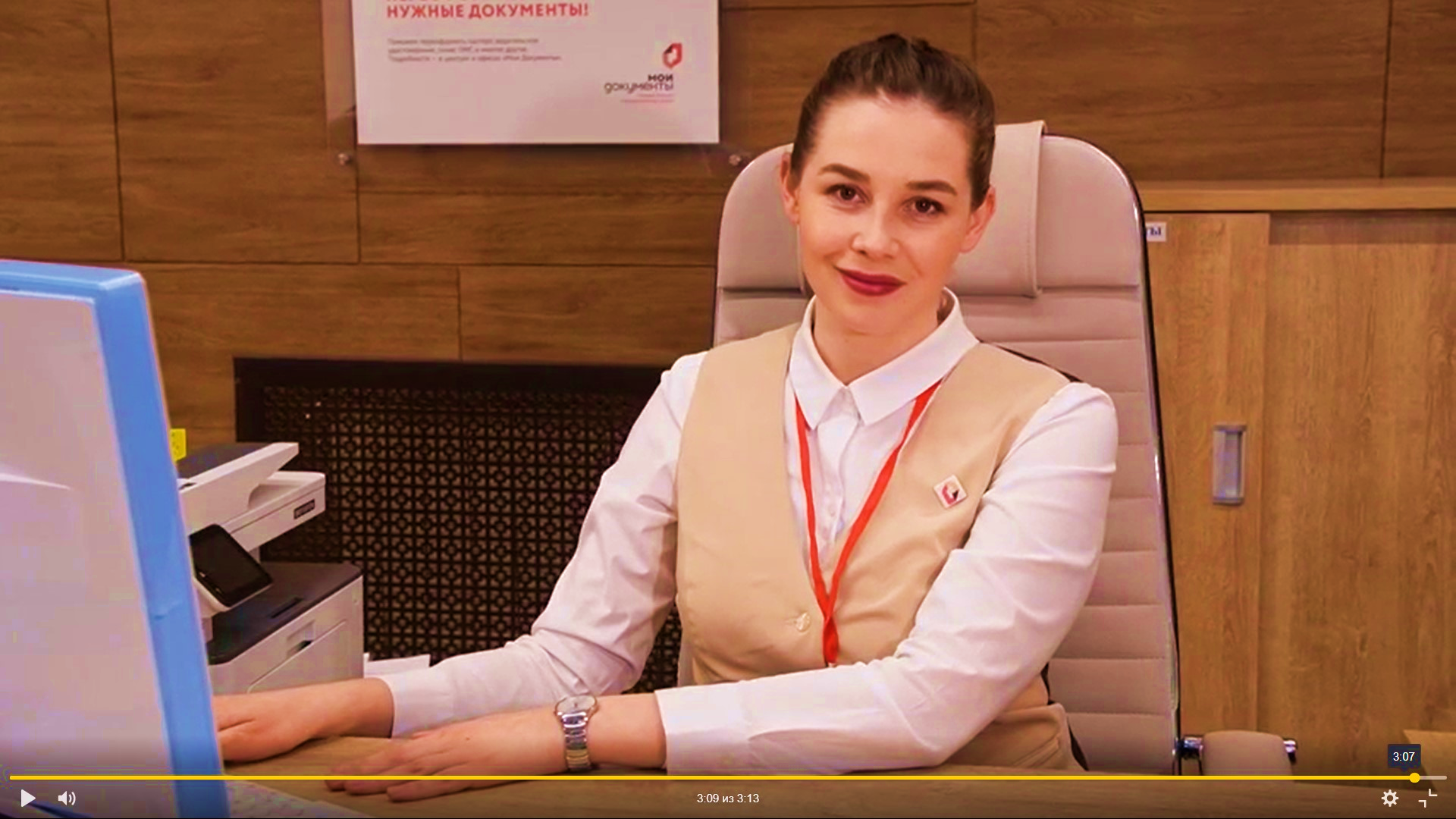 Расширение перечня ресурсоснабжающих организаций региона, с которыми заключены агентские договоры
Увеличение территориального охвата проекта
Информационная кампания по популяризации получения в МФЦ услуг ресурсоснабжающих организаций
Увеличение количества обращений за услугами суперсервиса в МФЦ